What is the Dark Matter?
Standard Model Particles and Hot Dark Matter
Could It Be Standard Model Particles?
Our best fit for all our parameters:
What is all that dark matter?
If it is standard model particles, it must be stable
Only stable particles are:
Protons and neutrons (and their anti-particles)
Electrons (and their anti-particles)
Photons
All three neutrinos
Photons are easy to detect – we can see them
Because universe is charge neutral, every electron is associated with a proton
Which makes their mass irrelevant
We therefore narrow it down to baryons or neutrinos
Could the Dark Matter Be Baryons?
Arguments against dark matter being baryons:

Counting baryons indicate that the estimate for identified baryons is, if anything, smaller than what we need

The numbers at right are based mostly on studying the CMBR

The CMBR was generated at recombination

You can’t stuff baryons in white dwarfs, etc., made later

Also, we can get an estimate by studying primordial nucleosynthesis

And this yields the same baryon density


Bottom line: It’s very difficult to imagine it’s all baryons
What Do We Know About Neutrinos?
We have clear evidence that there are three neutrinos
Predicted by theory
Indirectly measured by primordial nucleosynthesis
Directly measured by studying decay of Z-boson

Direct measurements for neutrinos masses give only negative results

We can best measure the neutrino corresponding to the electron

Indirect observations can only measuresome differences between neutrino masses

The smallest the masses could be:

The largest the masses could be:

Sum of masses
So Could It Be Neutrinos?
The number density of neutrinos was computed previously



In a homework, we then calculated the contribution to 



To get it to be all of the dark matter, we would need neutrinos of mass 3.7 eV each

This makes it clear that neutrinos are apparently not all of the dark matter

But it could still be much of the dark matter

We also have to be nervous that the neutrinos might work
Hot and Cold Dark Matter
Two generic categories of dark matter:
Cold dark matter is anything that froze out when it was non-relativistic
Hot dark matter is anything that froze out when it was relativistic


Neutrinos are the classic example of hot dark matter


Typically, hot dark matter will have a number density comparable to the density of photons

They will become non-relativistic right at the time of matter-radiation equality

No matter what they are, we will need a mass ~ few eV, depending on several details


For definiteness, we will work out what happens if we have three neutrinos with mass 3.7 eV each
So What’s Wrong With Hot Dark Matter? (1)
The list is long
We will focus on one aspect: structure formation

Consider the momentum of neutrinos of mass 3.7 eV/c2

At freeze out, their energy is roughly 3kBT, and momentum is p = E/c = 3kBT /c

At the time of matter-radiationequality, this formula still works


These are now non-relativistic,so their velocity will be

They will therefore move a distance
So What’s Wrong With Hot Dark Matter? (2)
Suppose at this time, there were a region smaller than this that had high density

Neutrinos would simply run from high density region to low density

Any scales smaller than this are wiped out

Matter-radiation equality came at roughly z = 3400

So fluctuations on this scale would have grown by a factor of 3401, and now would be of size 


This is size of the Laniekea Supercluster

Suggests superclusters formed before clusters, galaxies, or globular clusters

But observations suggest smaller objects were probably first
Learning About Neutrinos from Cosmology
If mass sum is 11 eV/c2, all dark matter would be neutrinos
But it doesn’t lead to a universe that looks like ours
If mass sum is 3.3 eV/c2, a significant fraction of dark matter would be neutrinos

How low can we make the neutrino masses and lead to a universe that looks like ours?
Assume a specific neutrino mass sum
Predict large scale structure and small angular CMBR variations
Match to experiment
We find

This gives us limits on 


Normally assumed to be near the lower end of this limit
Cold Dark Matter
Annihilation of Cold Dark Matter
We have ruled out hot dark matter
Matter which fell out of equilibrium before it became non-relativistic

Now consider cold dark matter
Matter which was non-relativistic when it fell out of equilibrium

It must be stable (or very long-lived) particles that are not in the standard model
Call the particle X and its mass mX
Like all particles, it must have an anti-particle X-bar
Though the anti-particle could be the same particle 
Generally, when particles combine with anti-particles, they can annihilate:




So why didn’t they all annihilate when 3kBT  drops below mX?
What Stops the Annihilation Process?
There are two reasons this process could stop:

There is an excess of X’s over anti-X’s
This only makes sense if X’s and anti-X’s are distinct

The X’s and anti-X’s become so low in density that they have trouble finding each other
Makes sense in either case


If it’s the former, we can’t really figure out how many there should be left

If it’s the latter, then the process should stop when the average X collides only once in the age of the universe with its anti-particles

We’ll assume this second case
When Does the Annihilation Happen?
X particles will begin disappearing as soon as kBT < mXc2/3
At this point, any remaining X’s will be non-relativistic
And so long as they remain in thermal equilibrium, theirdensity will be proportional to

Because we need to get rid of most, but not allof them, we need to have kBT  well below mXc2/3
We need about
Almost independent of mass

The average kinetic energy at this time is about
Match this to the non-relativistic formula for kinetic energy
And we have the velocity
Density of Dark Matter at Freezeout
The rate at which any collision occurs is
n is number density
 is cross-section
v is relative velocity

We also know the time-temperature relationship

Freezeout occurs when density has dropped to the point where



Solve for nF:

Multiply nF by mX to get the density:
The Current Dark Matter Density
We have the density at this time

But the universe has continued to expand
Roughly a ~ T–1
So density  ~ T3

So we have roughly

Small correction because ofreheating as various particles annihilated

Substitute the various quantities in:




Note that the mass has cancelled out
The only real unknown here is geff
The Annihilation Cross Section
If we knew the cross-section, we couldpredict the current density

But we know the current density


Turn this around and get the current cross-section

Exact value will depend geff
Which depends on number of particlesat these unknown high energy

For definiteness, let’s pick geff = 100

This value is probably accurate to about a factor of two
What is the Mass of the Dark Matter Particle?
We have a pretty good idea of the cross-section
And we know it isn’t any standard model particle

Typical cross-sections depend on particle physics model, but …

Usually such cross sections look something like:

The factor X is a dimensionless coupling constant

Typical values in most theories have X ~ 10– 2 – 1 
Electromagnetism, for example, has  = 1/137

There is also an approximate upper limit on the cross section

Put this all together and you canget a range on the mass of the X:
So What Is the Dark Matter?
Supersymmetry is supposed to have particle called the Lightest Superpartner that is both stable and can annihilate to ordinary particles

It is predicted to be probably around 102 – 104 GeV

It should be perfect for the dark matter

But thus far, all such searches have been unsuccessful
So probably it is somewhat above 103 GeV


Other theories contain massive particles that have only weak interactions
WIMPs = Weakly Interacting Massive Particles


There are countless other candidate theories for the dark matter
Can We Detect the Dark Matter?
If it is lighter than a few TeV, we should find it soon
LHC operates at 7 TeV + 7 TeV

But not sure how to discover it


We can also look for collisions of the darkmatter with ordinary nuclei
Should happen for WIMPs
Thus far, no detection


It is also possible we will some daydiscover annihilation products from theremaining dark matter particles
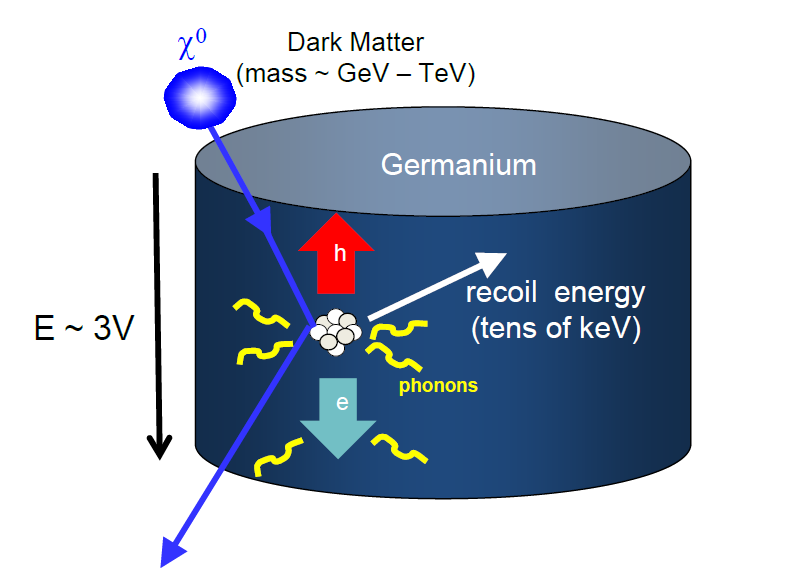 Other Dark Matter Candidates
Is it Necessarily Cold Dark Matter?
We discussed hot and cold dark matter

We ruled out hot dark matter and therefore concluded it must be cold dark
But there may be other, even better alternatives

How well does cold dark matter work?

So well that the standard cosmological model is called the CDM model

But not perfectly!

Many aspects of galaxy formation are fudged – they include factors that are poorly understood

Also, most simulations indicate that dark matter should cluster more strongly towards the center of galaxies

May indicate that we have some important details wrong
Random Examples of Crazy Dark Matter Ideas
Countless alternatives have been proposed over the years
Many of them have been tested and found wanting

When you eliminate those, the list gets shorter

One idea that is currently popular is warm dark matter
Particles were slightly non-relativistic when they froze out
An example would be sterile neutrinos with mass ~ few keV/c2 or so
Neutrinos with little or no weak interactions

Bottom line – we don’t really know what the dark matter is
Eric D. Carlson, Marie E. Machacek, and Lawrence J. Hall, “Self-Interacting Dark Matter,” Astrophys. J. 398, 43 (1992)
Eric D. Carlson, Rahim Esmailzadeh, Lawrence J. Hall, and Stephen D. H. Hsu, “Black Hole Nucelosynthesis and B = 1,” Phys. Rev. Lett. 65, 2225 (1990).
Eric D. Carlson and L.J. Hall, “ and  as dark matter,” Phys. Rev. D40, 3187 (1989).